Applied Nerve & Muscle Physiology   31.8.2015 Nerve Conduction Study ( NCS) )and Electromyography ( EMG)
Dr Taha Sadig Ahmed 
Physiology Department , College of Medicine , King Saud University
Objectives
Define what is nerve conduction study (NCS) and electromyography ( emg) .
Explain the procedure of NCS using Abductor Pollicicis Brevis muscle .
Define the normal conduction velocity in upper limb and lower limb nerves .
Define the motor unit potentials ( MUPs) and how they are changed in muscles .
In the patients of muscular weakness, muscle atrophy, traumatic or metabolic neuropathy, these tests are considered as an extension of the physical examination rather than a simple laboratory procedure.
3
A motor unit is defined as one motor neuron and all of the muscle fibers it innervates.
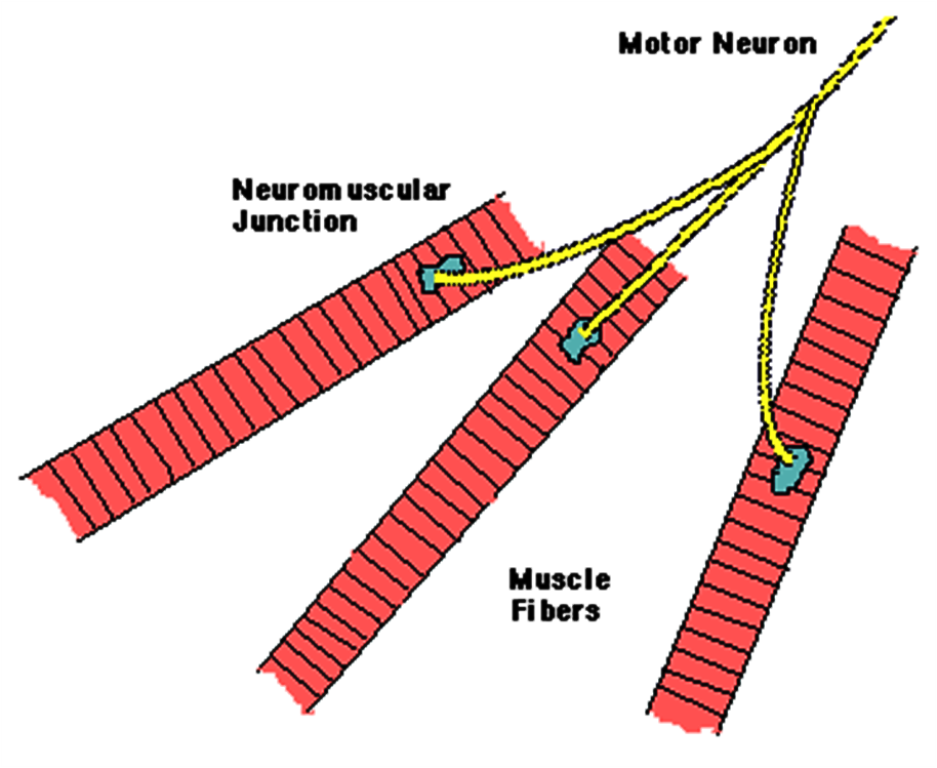 4
[Speaker Notes: A motor unit is defined as one motor neuron and all of the muscle fibers it innervates. When a motor unit fires, the impulse (called an action potential) is carried down the motor neuron to the muscle. The area where the nerve contacts the muscle is called the neuromuscular junction, or the motor end plate. After the action potential is transmitted across the neuromuscular junction, an action potential is elicited in all of the innervated muscle fibres of that particular motor unit. The sum of all this electrical activity is known as a motor unit action potential (MUAP). This electrophysiologic activity from multiple motor units is typically evaluated during an EMG. The composition of the motor unit, the number of muscle fibres per motor unit, the metabolic type of muscle fibres and many other factors affect the shape of the motor unit potentials in the myogram.]
Motor nerve conduction velocity
Motor nerve conduction velocity of peripheral nerves may be closely correlated to their functional integrity or to their structural abnormalities. 
Based on the nature of conduction abnormalities two principal types of peripheral nerve lesions can be identified: Axonal Degeneration and Segmental Demyelination.
5
OBJECTIVES
At the end of the session the students should be able to:
Acquire a skill to perform the test by themselves.
Analyze the motor unit potentials and states their uses in health and diseases.
Determine and calculate motor conduction velocities of the peripheral nerves.
6
Requirements
Machine.
Electrodes.
Electrode jelly
Adhesive tape
Saline & antiseptic (70 % alcohol)
7
Instrument set up
EMG 
Sweep time 	10msec / cm
Amplitude 	1µV / cm
Audioamplifier	 on
8
Instrument set up
Nerve conduction velocity
Sweep time 2msec / cm
Amplitude 1µV / cm
Stimulator set up
Frequency 	1 / sec.
Duration 	0.2 msec.
Intensity 	gradually increasing (MAM)
9
Procedure EMG
Select a volunteer and explain him the procedure.
Put the ground electrode over the forearm after soaking with saline.
Clean the skin over the selected muscle.
Apply the surface electrodes with the electrode jelly and reference electrode over bony point at least 3 cm apart.
10
Cont…
Ask the subject to relax to evaluate any resting activity.
Ask the subject to exert mild voluntary effort then moderate effort while continue recording.
Change the sweep speed to 100msec/cm and then ask the subject to exert maximum effort to determine interference pattern. Put the sweep run (continuous).
11
Analysis
EMG 
Spontaneous activity
The normal skeletal muscle is silent at rest, hence spontaneous activity is absent.
12
Types of nerve conduction studies
Sensory: typically antidromic
Typical nerves examined: Sural, ulnar, median, occasionally radial or superficial peroneal
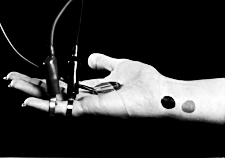 Recording
Stimulation
Normal Median Sensory Study
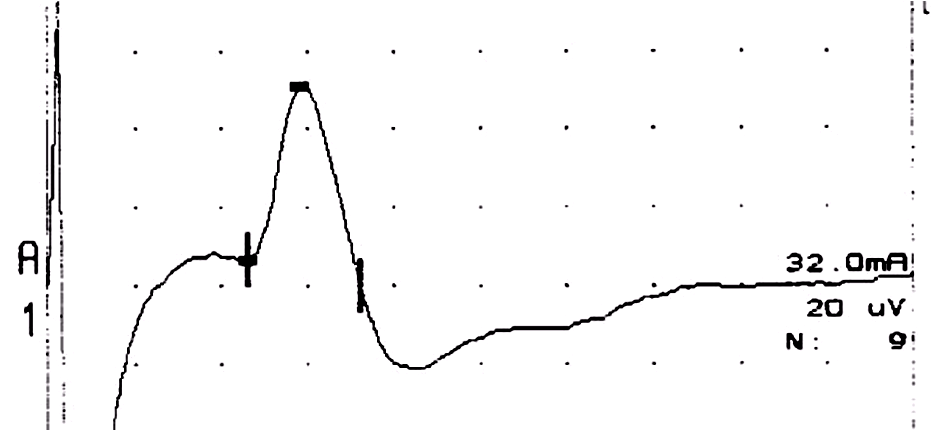 1 msec/div
Latency  CV      Amp
                   (msec) (m/s)    (uV)
Wrist-D2      2.2      58        44.1
Sensory NCS Parameters
Onset and peak latencies
Conduction velocity
determined by velocity of a very few fast fibers
Amplitude
determined by the number of large sensory fibers activated
Motor NCS Parameters
Distal Latency
determined by conduction velocity of the nerve,  neuromuscular junction & muscle
Amplitude
determined by number of muscle fibers activated
Proximal conduction velocity
determined by conduction velocity of the fastest fibers
The stimulus duration is adjusted to 0.2 ms  and stimulus frequency to 1 / sec.
Apply the stimulus and record the response from stimulation at the wrist .
Store the CMAP ( compound muscle action potential ) in the first channel of the oscilloscope .
Change the stimulating site from wrist to antecubital fossa ( elbow ) .
Stimulate the nerve & record the CMAP for median nerve stimulation at the elbow .
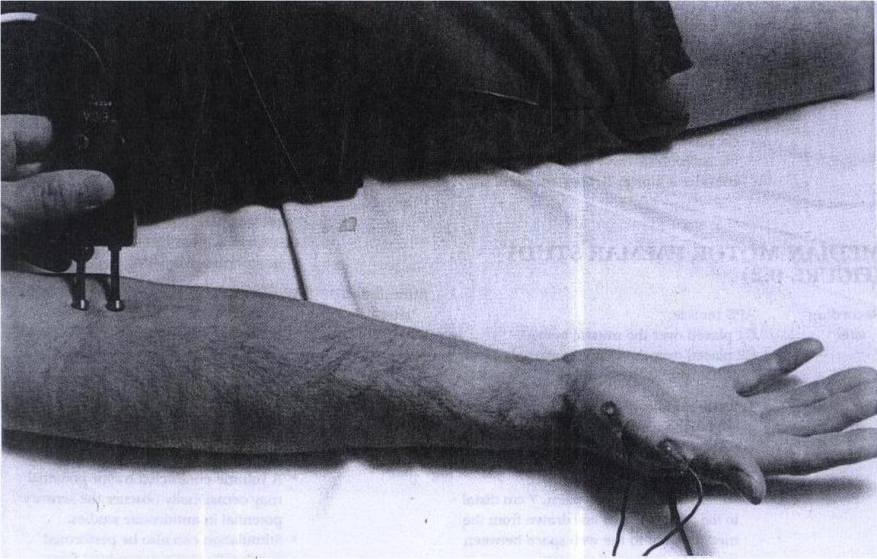 Motor Nerve Conductions
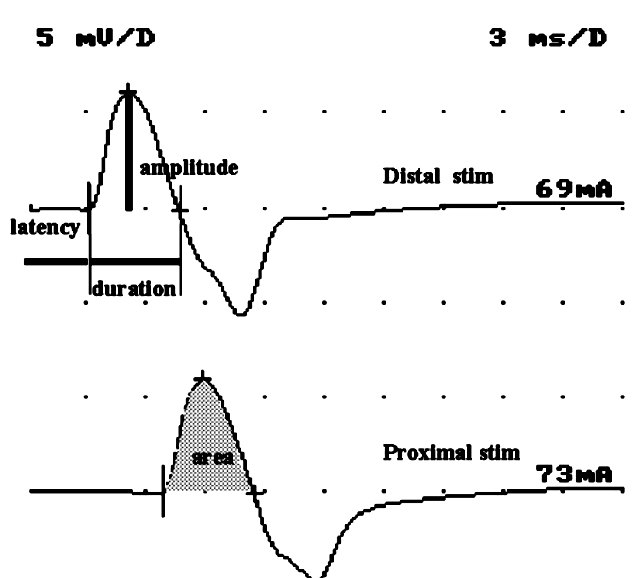 Vital part of EDX as 
this important for 
identifying 
demyelination, and axonal
degeneration .
Need to do proximal
and distal stimulation 
studies to evaluate for
conduction velocity, 
conduction block, 
temporal dispersion
Typical nerves: are
ulnar, median, peroneal, tibial.
Less common: radial, femoral, phrenic, spinal accessory, facial
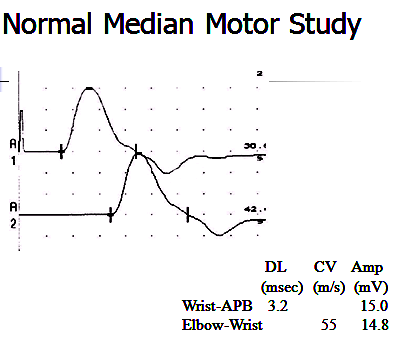 Nerve Conduction Study ( NCS)
(2) sensory nerve conduction study ( for SNAP , sensory nerve action potential ) or 
(3) mixed nerve conduction study .
Because of the time constraints, in this lecture , only motor nerve conduction study will be discussed 
In the motor test the recorded response is the muscle CMAP ( compound muscle action potential )
20
Nerve Conduction Study ( NCS)
Nerve conduction study (NCS) is an electrophysiology test test commonly used to evaluate the function of peripheral nerves .
It could  be 
(1) motor conduction study ( stimulating a nerve and recording the response ( CMAP) of the muscle innervated by that nerve e.g.stimulating the median nerve and recording the CMAP from Abductor Pollicis Brevis muscle( APB ) .or stimulating the ulnar nerve and recording the response of Abducor Digiti Minimi muscle ( ADM) .
21
’Motor Nerve Conduction Velocity
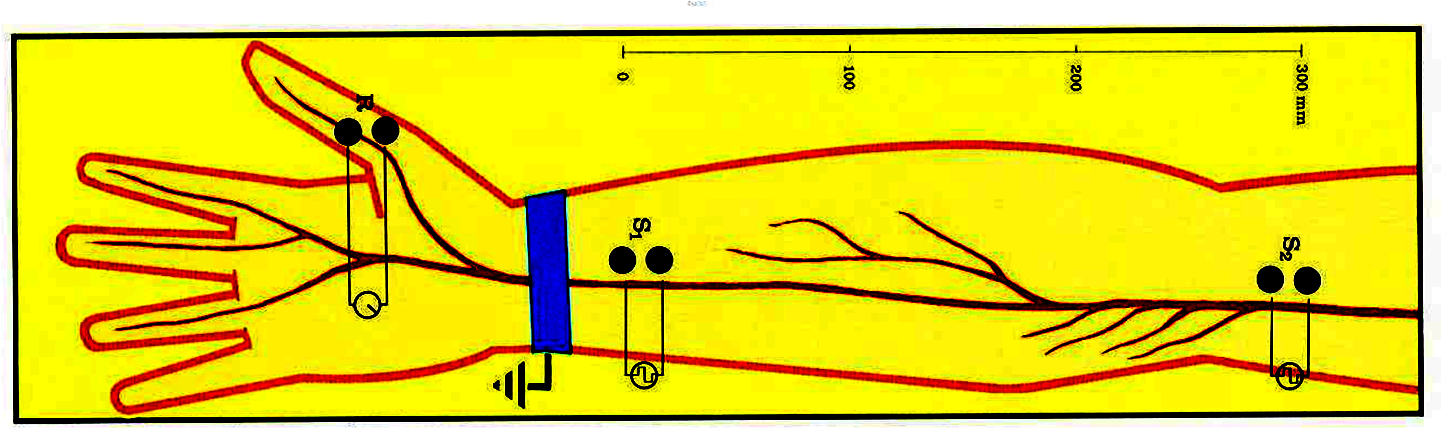 An electrical stimulus is applied over the median nerve 
and a recording electrode is place over APB  muscle ( which is
one of the muscles supplied suppllied by the median nerve ).
The stimulus is applied at two sites  (1) a distal site 
( wrist ) and a (2) proximal one ( antecubital fossa , elbow) .
The muscle usually chosen in this routine test in the upper 
limb is the Abductor Pollicis Brevis 
The active recording electrode (G1) is place over the
thenar eminence which overlies the muscle .
And the reference recording electrode (G2) about 3
cm away .
The oscilloscope ( CRO) sweep speed is adjusted to 2 ms / 
cm.
The stimulus duration used is 0.2 ms  and stimulus frequency to 1 / sec.
Apply the stimulus and record the response from stimulation at the wrist .
Store the CMAP ( compound muscle action potential ) in the first channel of the oscilloscope .
Change the stimulating site from wrist to antecubital fossa ( elbow ) .
Stimulate the nerve & record the CMAP for median nerve stimulation at the elbow .
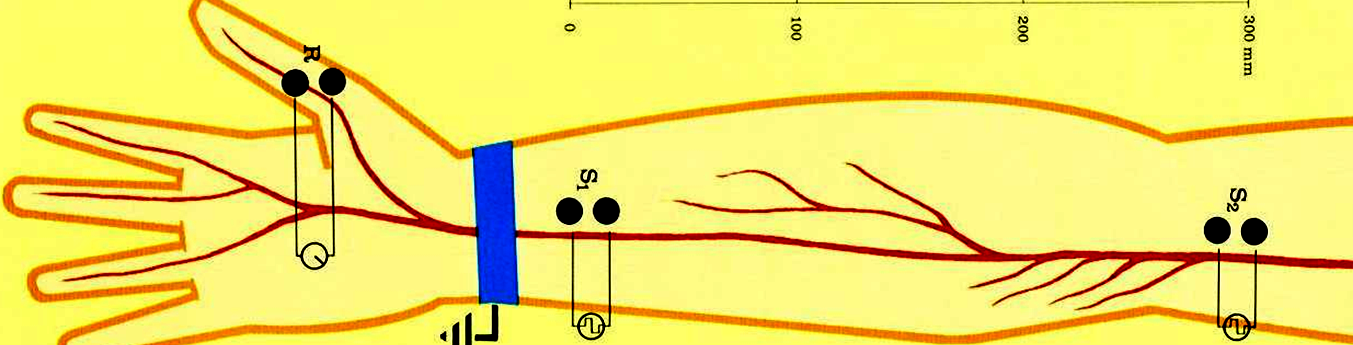 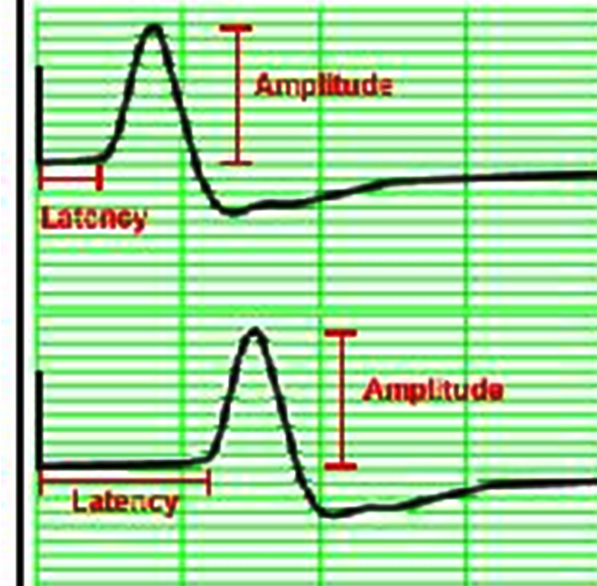 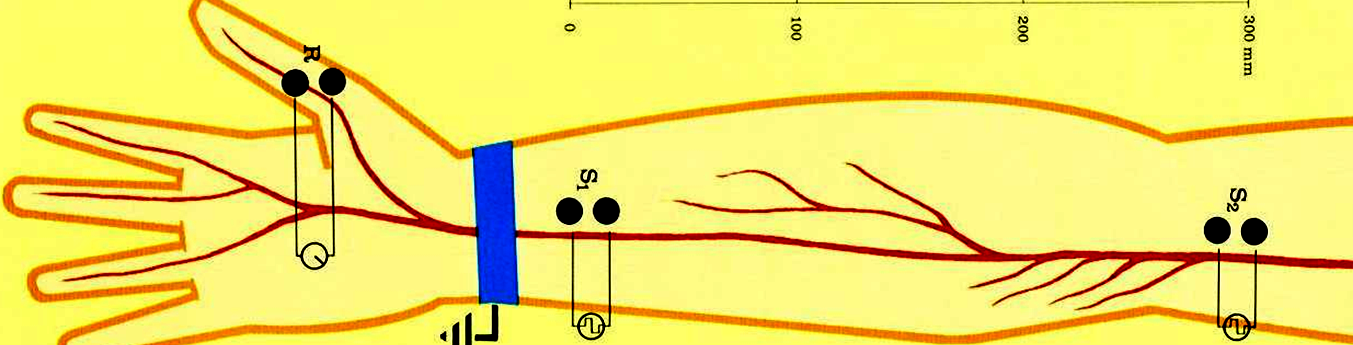 (1) Measure the latency ( time الفترة الزمنية ) of the first CMAP الأستجابة الأولي
( wrist) and 2nd CMAP (الأستجابة الثانية elbow)
(2) قس المسافة الفعلية بين مكاني التحفييز ( بين الكوع و الرسغ )
with a measuringtape.
(3) Enter the distance between the elbow and wrist in the machine 
computer  ادخل البيانات في الجهاز.
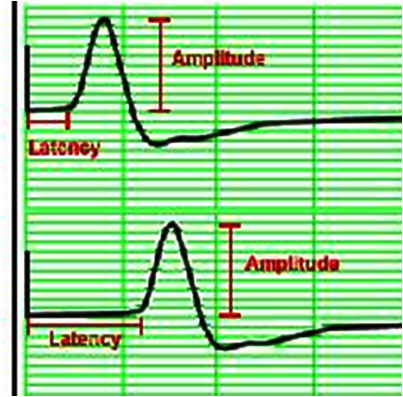 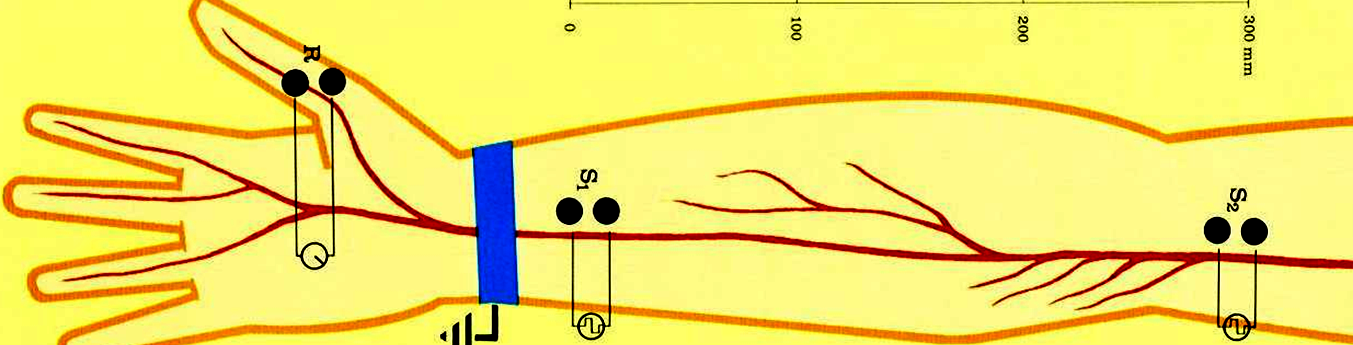 (1) Measure the latency ( time الفترة الزمنية ) of the first CMAP الأستجابة الأولي
( wrist) and 2nd CMAP (الأستجابة الثانية elbow)
(2) قس المسافة الفعلية بين مكاني التحفييز ( بين الكوع و الرسغ )
with a measuringtape.
(3) Enter the distance between the elbow and wrist in the machine 
computer  ادخل البيانات في الجهاز.
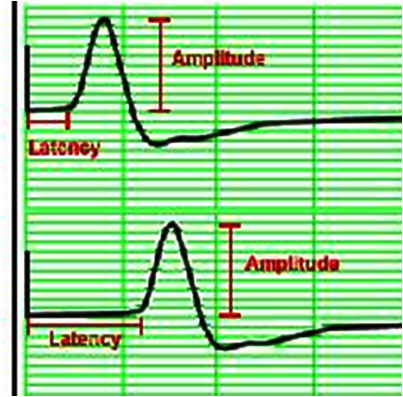 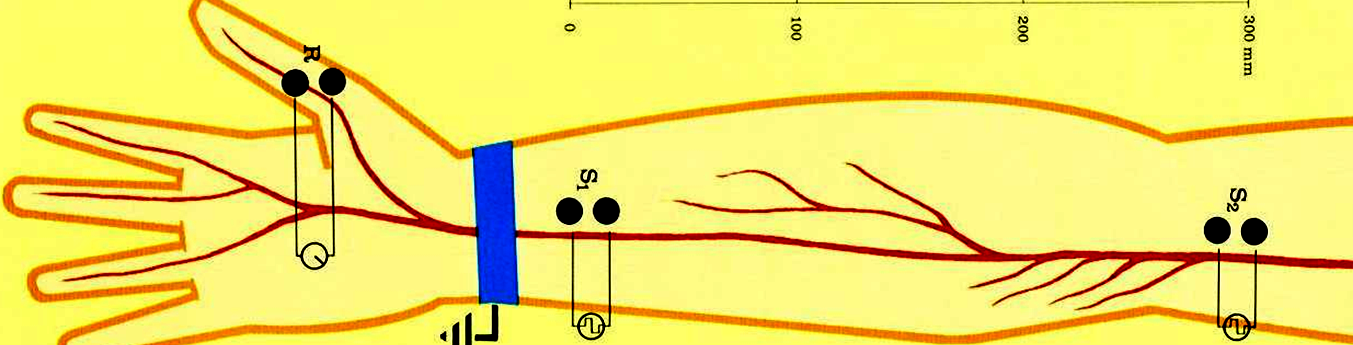 (1) Measure the latency ( time الفترة الزمنية ) of the first CMAP الأستجابة الأولي
( wrist) and 2nd CMAP (الأستجابة الثانية elbow)
(2) قس المسافة الفعلية بين مكاني التحفييز ( بين الكوع و الرسغ )
with a measuringtape.
(3) Enter the distance between the elbow and wrist in the machine 
computer  ادخل البيانات في الجهاز.
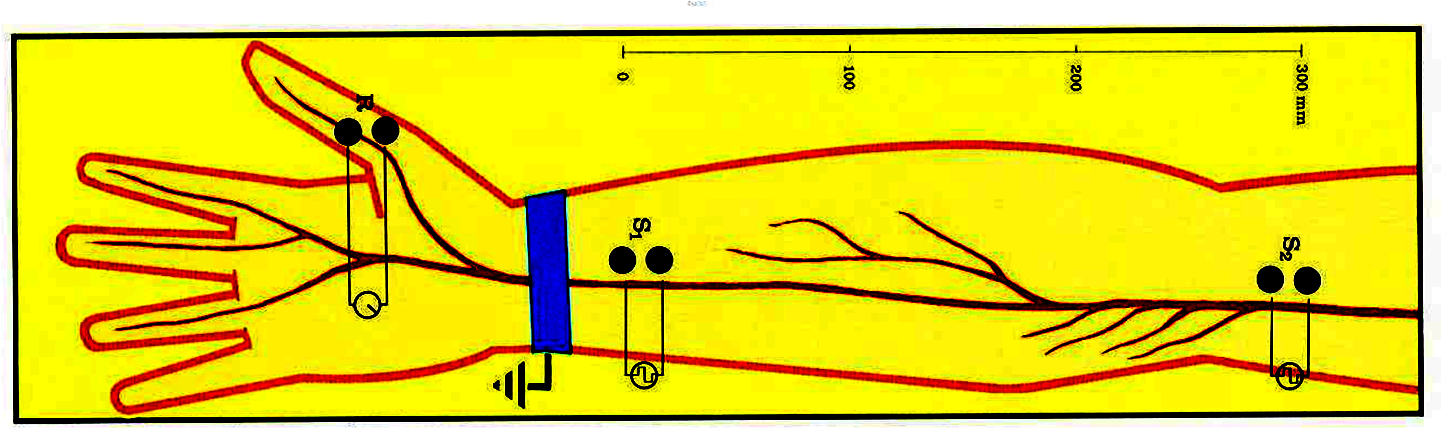 Latency differencee= 8.5-3.5 = 5.5 ms 

Distance
d = 284 mm
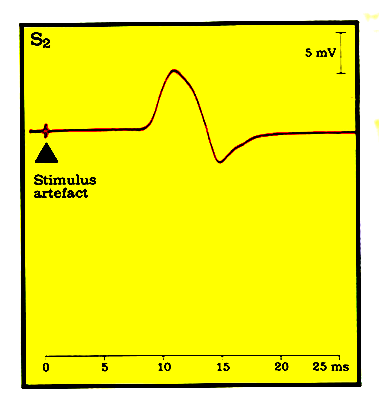 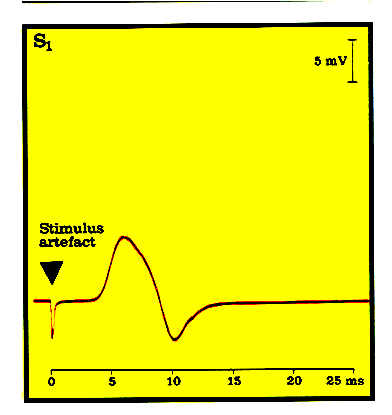 ]هDistance ( 284 mm ) divided by latency difference ( 5.5  ms) gives CV  = 51 m/per second
L2 Latency At  الزمن في الكوع elbow
= 8.5 ms
L1 Latency At  الزمن في الرسغ wrist
= 3.5 ms
MNCV
MNCV will appear.
It can also be calculated by formula 

MNCV (m/sec)=

L1 = latency at wrist 
L2 = latency at elbow 
8.5-3.5 =5.5
Distance (mm)
--------------------------
L2-L1 (ms)
28
Normal values for conduction velocity
In arm 
50 – 70 m / sec.
In leg 
40 – 60 m / sec.
29
The stimulus duration is adjusted to 0.2 ms  and stimulus frequency to 1 / sec.
Apply the stimulus and record the response from stimulation at the wrist .
Store the CMAP ( compound muscle action potential ) in the first channel of the oscilloscope .
Change the stimulating site from wrist to antecubital fossa ( elbow ) .
Stimulate the nerve & record the CMAP for median nerve stimulation at the elbow .
Measure the distance from elbow to wrist with a measuring tape.
Measure the latency in first CMAP & in the next CAMP.
Enter the distance between the elbow and wrist .
284mm /5 ms =  56.8 m/s
31
MNCV
MNCV will appear.
It can also be calculated by formula 

MNCV (m/sec)=

L1 = latency at wrist 
L2 = latency at elbow
Distance (mm)
--------------------------
L2-L1 (ms)
32
Normal values for conduction velocity
In arm 
50 – 70 m / sec.
In leg 
40 – 60 m / sec.
33
Common Mononeuropathies
Median at the Wrist (CTS)
Ulnar at the Elbow
Peroneal Palsy at the Fibular Head
Case 1
63 year old woman
Numbness, tingling, pain of entire right hand X 4 months
Awakens her at night.
Drops objects from right hand
Works as sander in furniture factory.
Borderline diabetic
Examination: Decreased cold entire right hand, normal strength, positive Tinel’s right wrist, normal reflexes in the RUE
Carpal Tunnel SyndromeAtrophy of APB Muscle
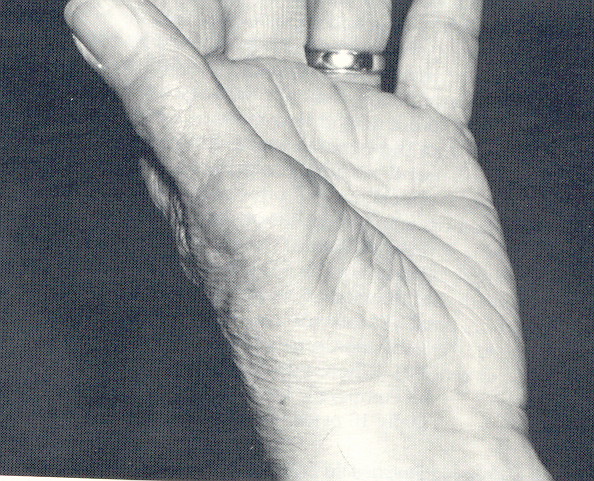 Dawson,Hallett, Millender, 1990
Ulnar NeuropathyClaw Hand
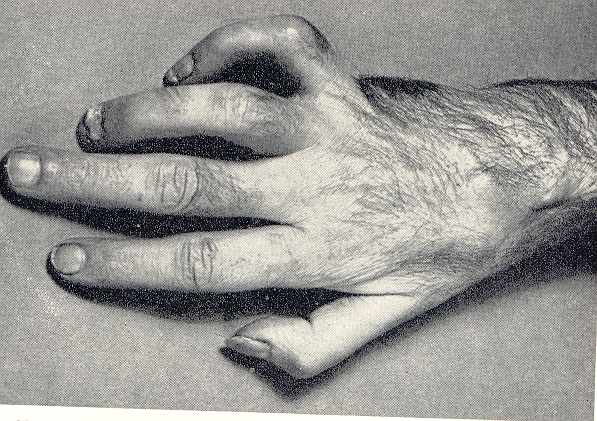 Haymaker, Woodhall, 1953
Guillain-Barre SyndromeConduction Block
What to Expect From an EMG Report
A clinically and physiologically relevant  interpretation/diagnosis
An outline of the localization, severity, and acuity of the process
Notation of other diagnoses that are detected/excluded
Explanation of any technical problems
Summary: Utility of EMG/NCS
Highly sensitive indicator of early nerve injury
Detects dynamic and functional injury missed by MRI
Provides information regarding chronicity of nerve injury
Provides prognostic data
Highly localizing
Clarifies clinical scenarios when one disorder mimics another
Identifies combined multi-site injury, avoiding missed diagnoses
Identifies more global neuromuscular injury with focal onset
Provides longitudinal data for charting course, response to therapy
** All dependent on a reliable laboratory with full repertoire of techniques
EMG “Pearls”
Electrodiagnostic studies are a supplement to, and not a replacement, for the history and physical examination  
Electrodiagnostic results are often time-dependent   
Electrodiagnostic studies are not “standardized” investigations and may be modified by the practitioner to answer the diagnostic question
Electromyography ( EMG)
Needle Electromyography: Techniques
Needle electrode is inserted into the muscle
Needle is disposable, single use
Multiple muscles are accessible for examination
Combination of muscles tested
Dependent upon clinical question
Level of discomfort is mild
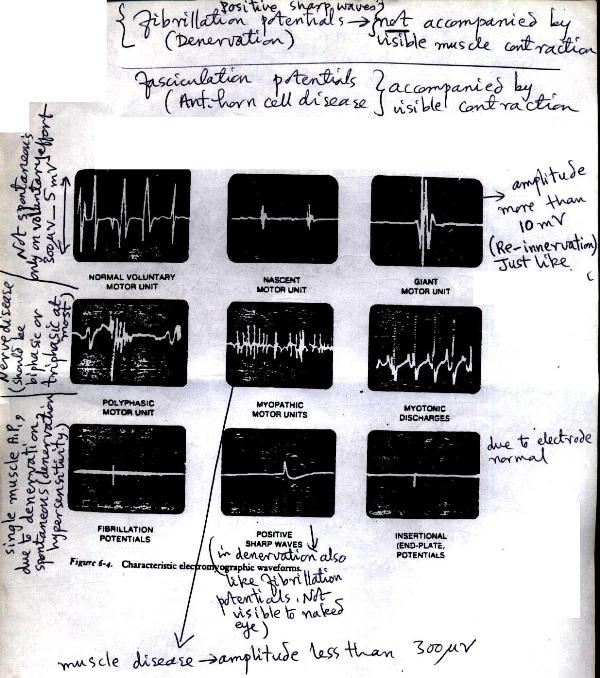 A motor unit is defined as one motor neuron and all of the muscle fibers it innervates.
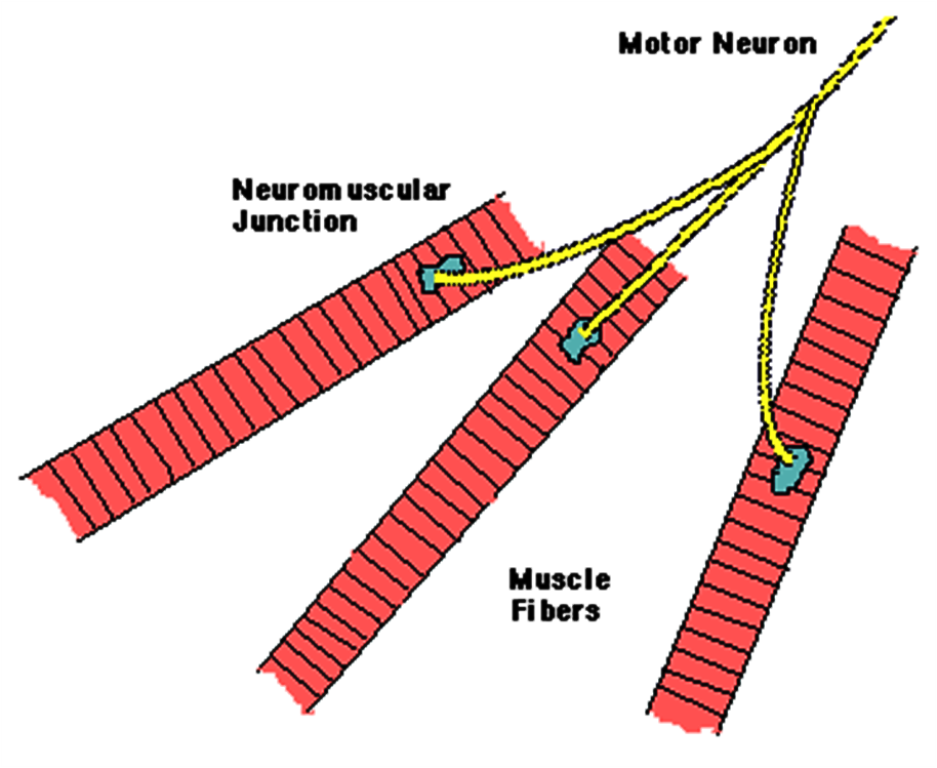 45
[Speaker Notes: A motor unit is defined as one motor neuron and all of the muscle fibers it innervates. When a motor unit fires, the impulse (called an action potential) is carried down the motor neuron to the muscle. The area where the nerve contacts the muscle is called the neuromuscular junction, or the motor end plate. After the action potential is transmitted across the neuromuscular junction, an action potential is elicited in all of the innervated muscle fibres of that particular motor unit. The sum of all this electrical activity is known as a motor unit action potential (MUAP). This electrophysiologic activity from multiple motor units is typically evaluated during an EMG. The composition of the motor unit, the number of muscle fibres per motor unit, the metabolic type of muscle fibres and many other factors affect the shape of the motor unit potentials in the myogram.]
Normal MUPs
Bi – Triphasic
Duration    3 – 15 mSec.

Amplitude    300μV – 5 mV
46
Normal MUPs
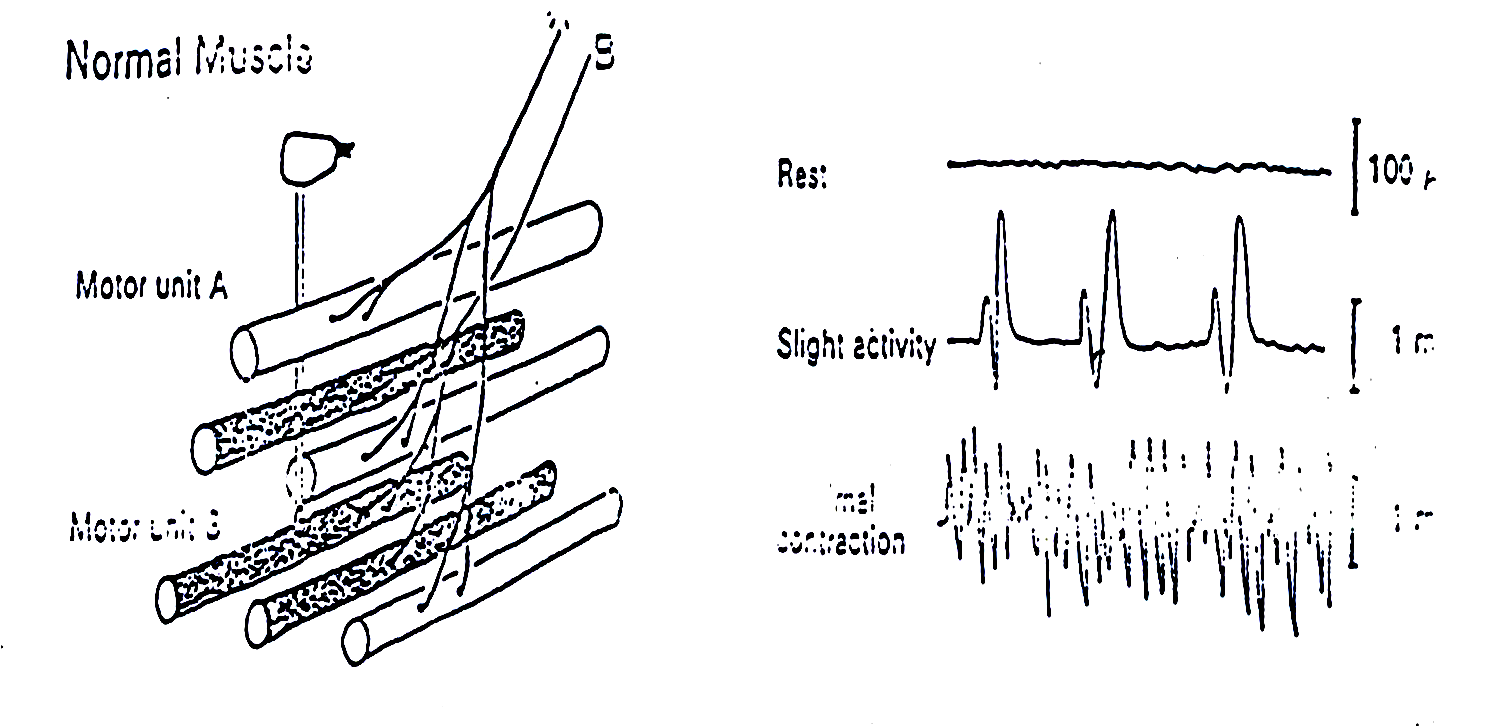 Abnormal MUPs
In neurogenic lesion ( nerve disease )  
spontaneous activity نشاط تلقائي من غير أي محفز خارجي 
are noted 
Types of spontaneous activity are 
(1) PSW ( positive Sharp Waves ) A small potential of 50 to 100 µV, 5 to 10 msec duration with abrupt onset and slow outset.
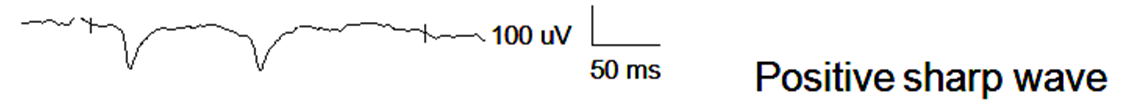 48
Fibrillation Potential
these are randomly occurring small amplitude potentials or may appear in runs. 
The audioamplifier gives sounds, as if somebody listen sounds of rains in a tin shade house. 
These potentials are generated from the single denervated muscle fiber  they are due to denervation hypersensitivity to acetyl choline
Fasciculation potentials: 
These are high voltage, polyphasic, long duration potentials appear spontaneously associated with visible contraction of the muscle. 
They originate from a large motor unit which is formed due to reinnervation of another motor unit from the neighboring motor unit.
50
Types of Spontaneous Activity
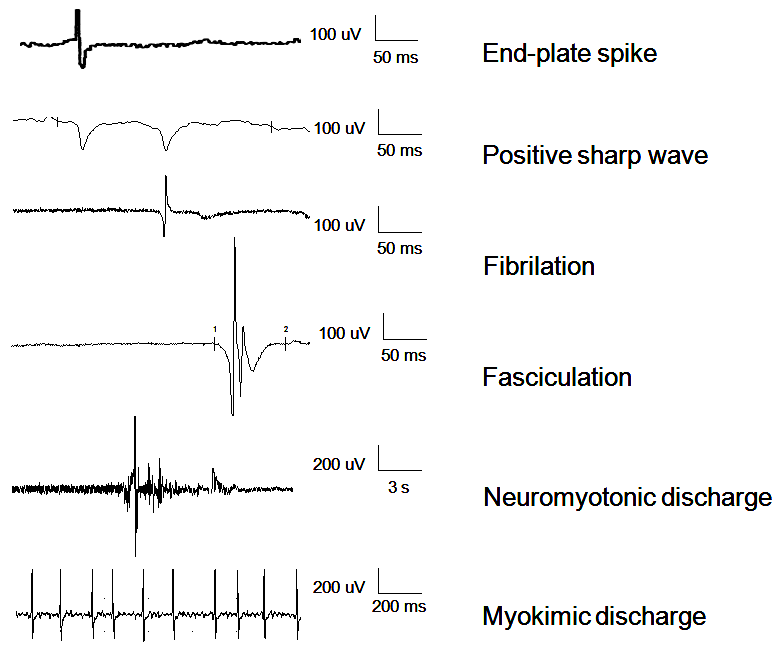 Myopathic MUPs
Electromyography (EMG) is a technique for evaluating and recording physiologic properties of muscles at rest and while contracting. 
It’s a recording of electrical activity of the muscle by inserting needle electrode in the belly of the muscles ( needle emg ) or by applying the surface electrodes ( surface emg ) 
The potentials recorded are derived from motor units of the muscle, hence known as motor unit potentials (MUPs). 
Q: Define what is a “ motor unit ”?
54
A motor unit is defined as one motor neuron and all of the muscle fibers it innervates.
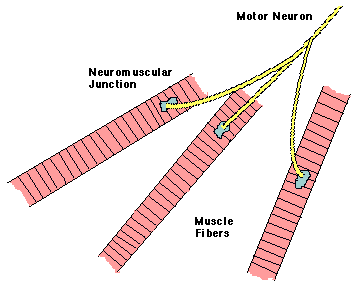 55
[Speaker Notes: A motor unit is defined as one motor neuron and all of the muscle fibers it innervates. When a motor unit fires, the impulse (called an action potential) is carried down the motor neuron to the muscle. The area where the nerve contacts the muscle is called the neuromuscular junction, or the motor end plate. After the action potential is transmitted across the neuromuscular junction, an action potential is elicited in all of the innervated muscle fibres of that particular motor unit. The sum of all this electrical activity is known as a motor unit action potential (MUAP). This electrophysiologic activity from multiple motor units is typically evaluated during an EMG. The composition of the motor unit, the number of muscle fibres per motor unit, the metabolic type of muscle fibres and many other factors affect the shape of the motor unit potentials in the myogram.]
Contraindications for Needle EMG
(1) Pregnant women, 
(2) severe cardiac patients, and
(3) haemophilia & coagulopathy patients,
(4) lymphedema, 
(5) soft tissue infections
8/31/2015
56
Abnormal Spontaneous Activity
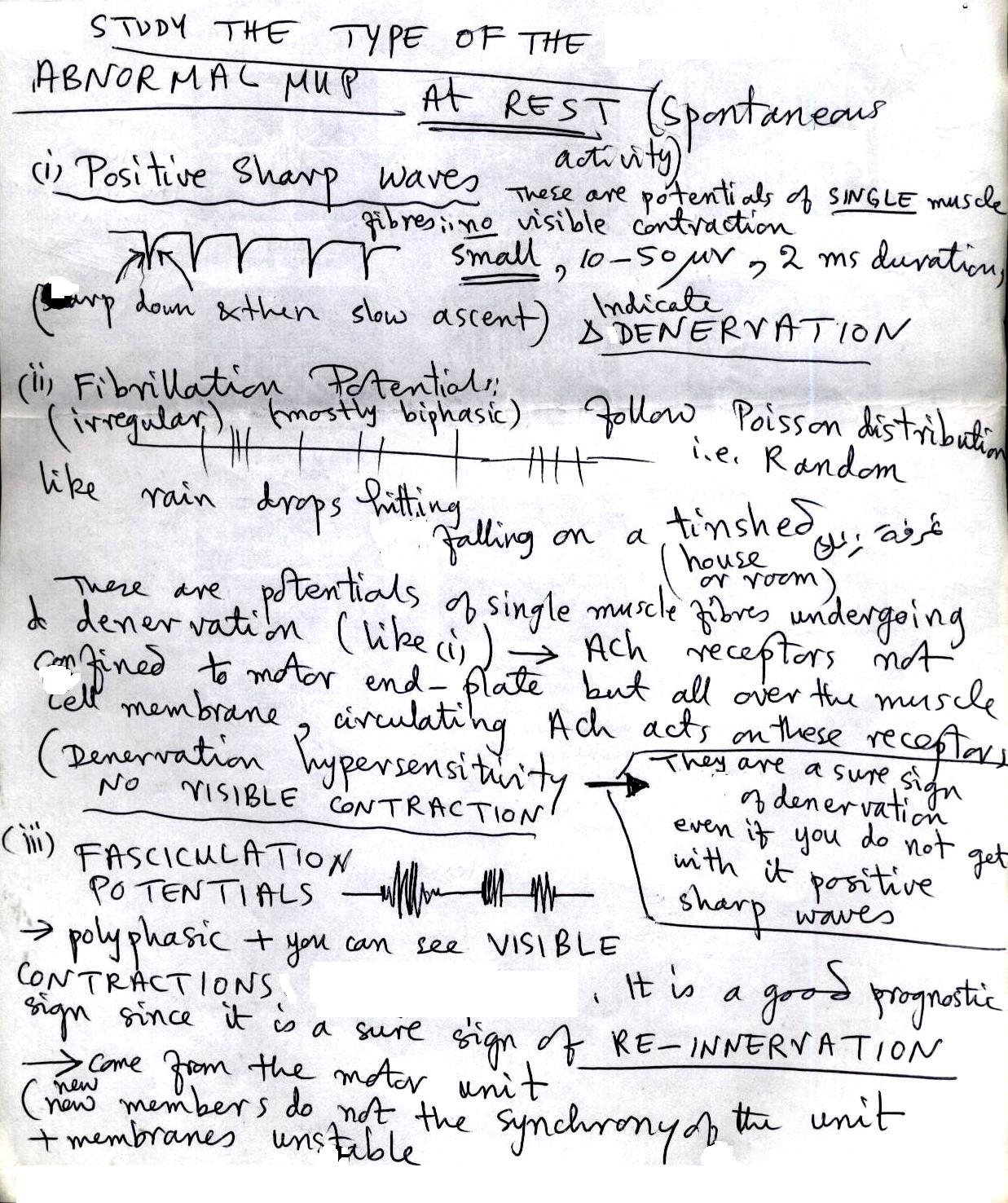 (4) While the pt is completely relaxed and the muscle at rest  look for abnormal spontaneous activity 
NB : a normal muscle should be silent at rest .
If there is spontaneous activity , determine its type 
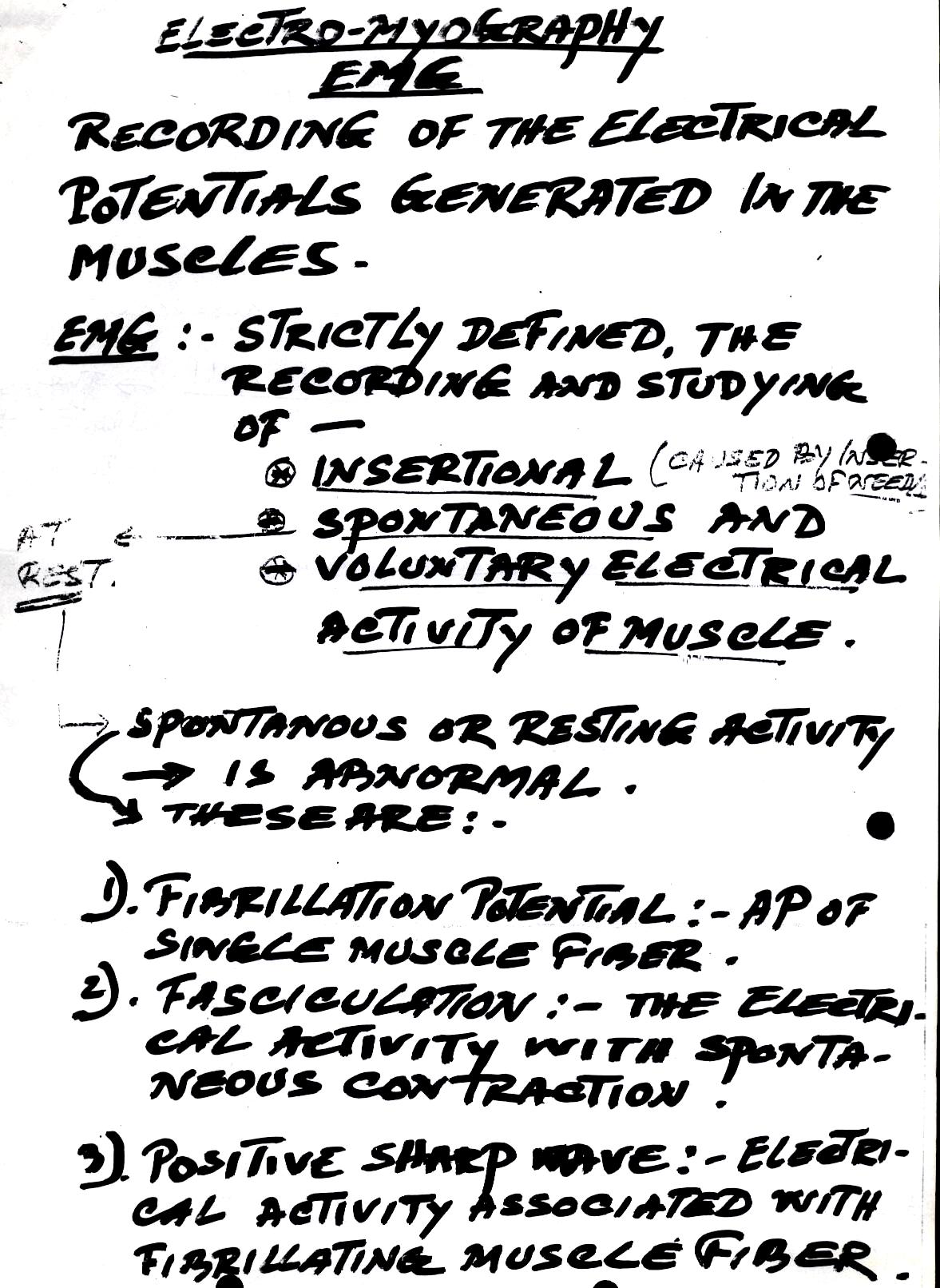 Abnormal Spon taneous Activity
Occur in neurogenic lesion or in active myositis, the following spontaneous activity is noted
Positive Sharp Waves (PSWs)  :
A small potential of 50 to 100 µV, 5 to 10 ms duration with abrupt onset and slow outset
Fibrillation Potentials : 
these are randomly occurring small amplitude potentials or may appear in runs. The audioamplifier gives sounds, as if somebody listen sounds of rains in a tin shade house. These potentials are generated from the single muscle fiber of a denervated muscle, possibly due to denervation hypersensitivity to acetyl choline.
60
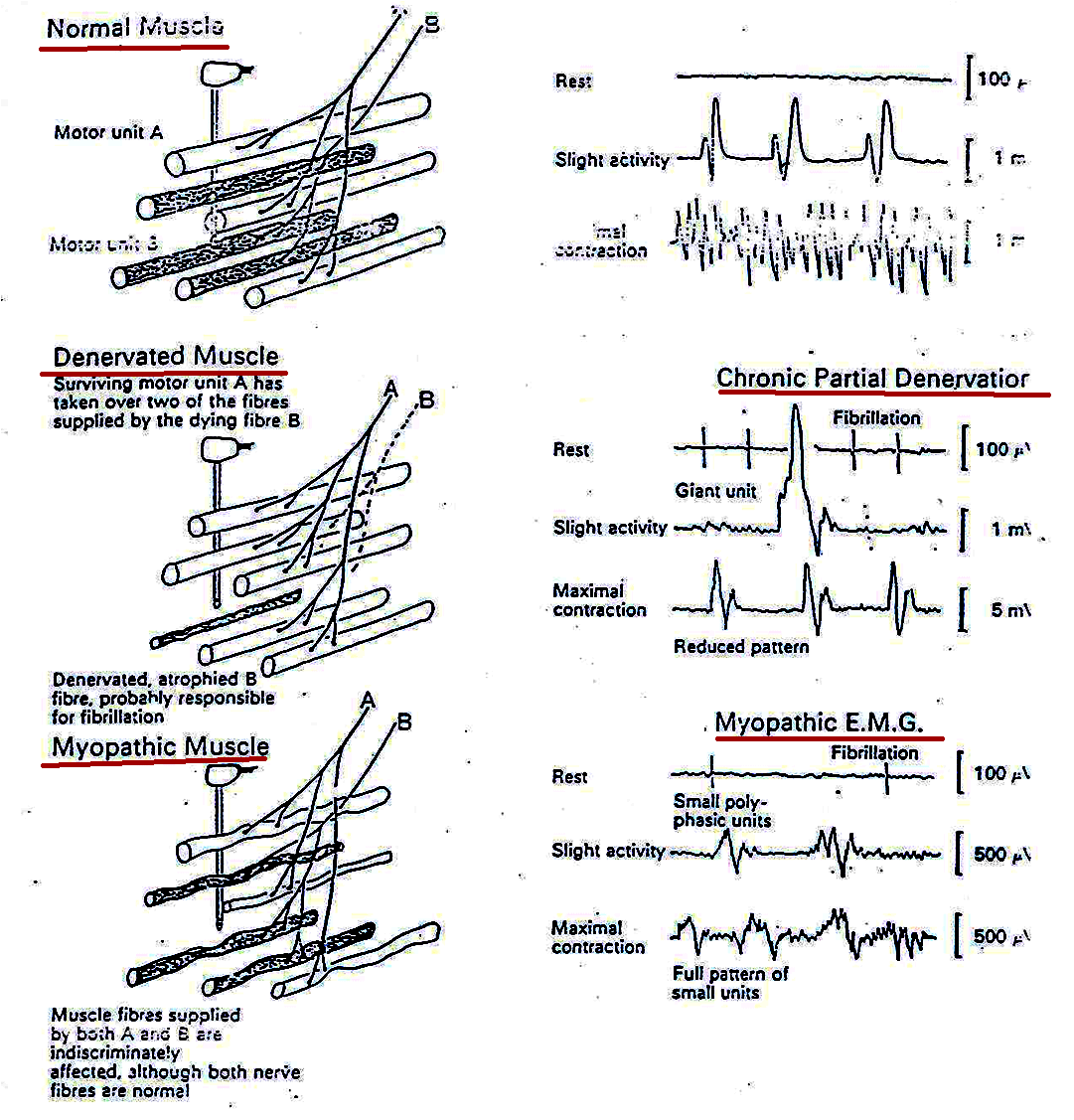 MUPs  (2)
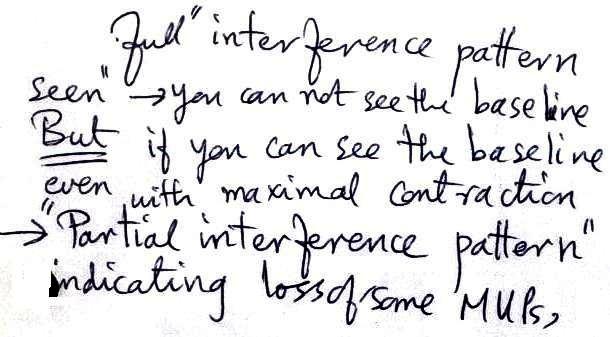 During Mild Effort
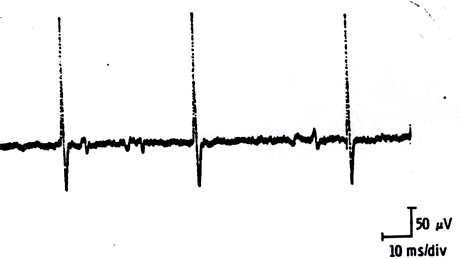 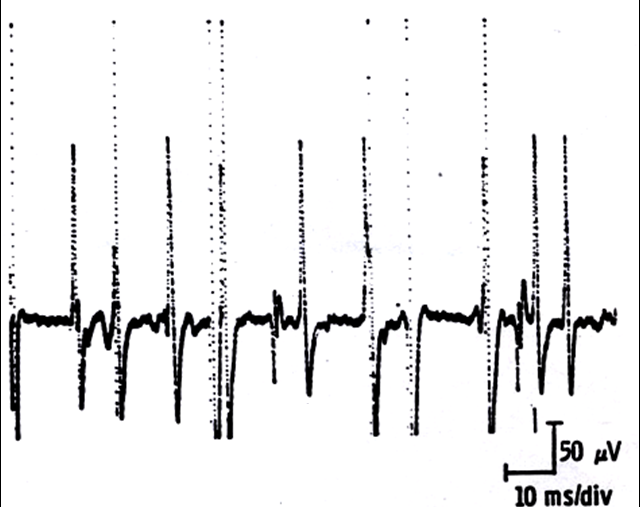 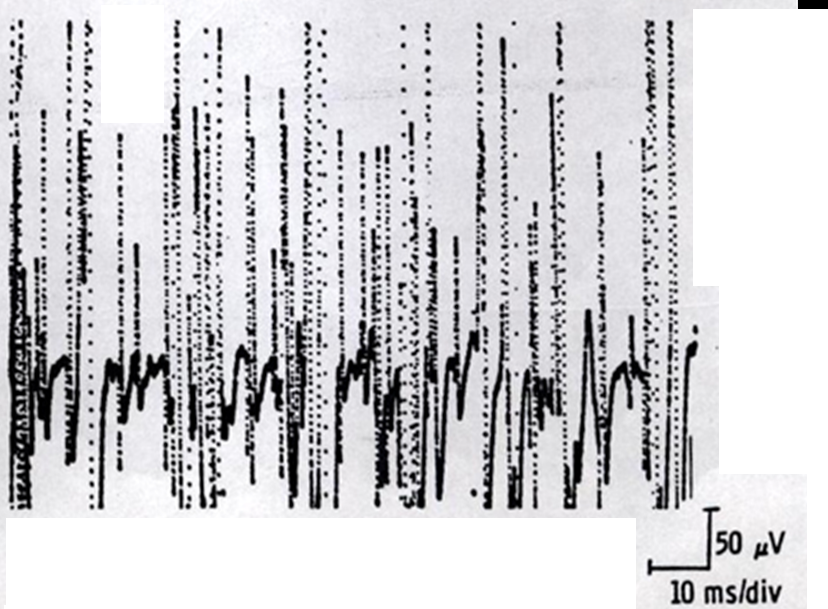 During Full Voluntary Effort . There is full  recruitment  ( you can not see the baseline )
During Moderate  Effort  note recruitment of additional motoneurons
Abnormal MUPs
In neurogenic lesion or in active myositis, the following spontaneous activity is noted
Positive sharp wave:
A small potential of 50 to 100 µV, 5 to 10 msec duration with abrupt onset and slow outset.
63
Fibrillation Potentials : 
These are randomly occurring small amplitude potentials or may appear in runs. 
The audioamplifier gives sounds, as if somebody listen sounds of rains in a tin shade house. 
These potentials are generated from the single muscle fiber of a denervated muscle, possibly due to denervation hypersensitivity to acetyl choline.
64
Fasciculation potentials: 
These are high voltage, polyphasic, long duration potentials appear spontaneously associated with visible contraction of the muscle.
They originate from a large motor unit which is formed due to reinnervation of another motor unit from the neighboring motor unit.
65
Analysis of a motor unit potential (MUP)
66
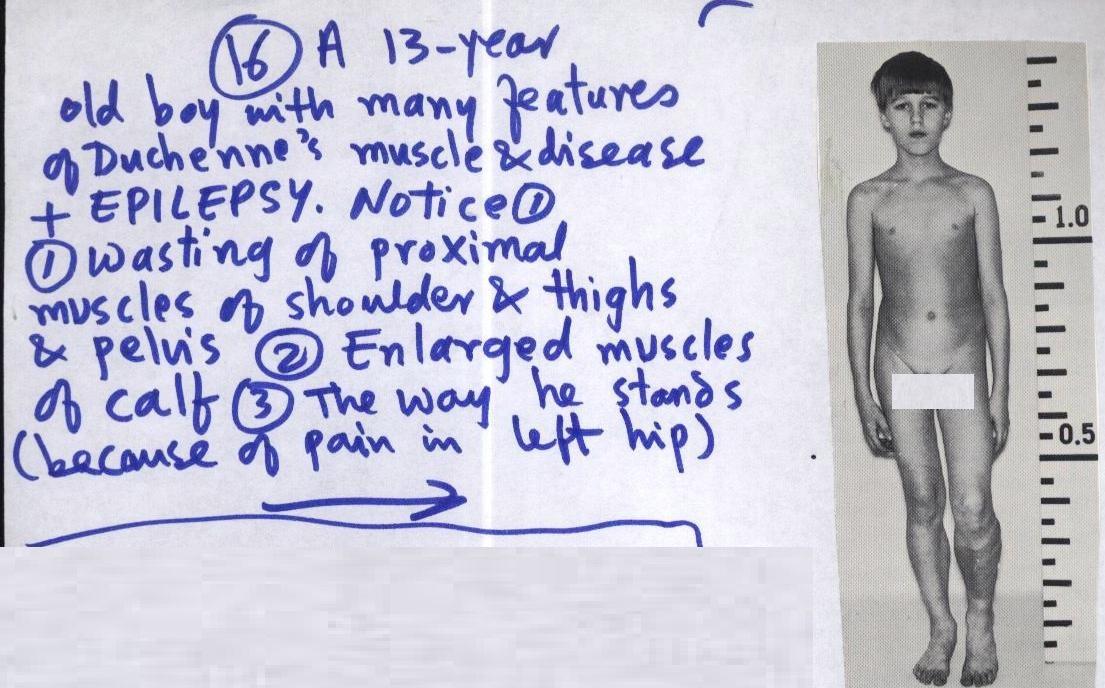 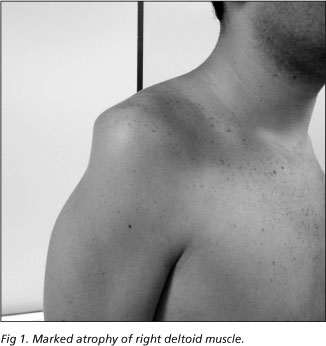 Testing Deltoid ( Axillary , Circumflex nerve
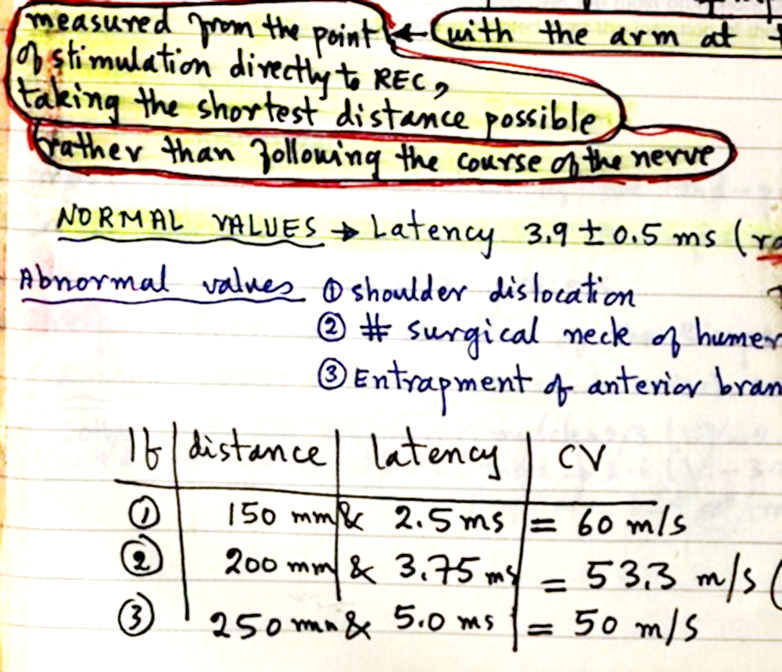 [Speaker Notes: Injured in shoulder dislocation ,wrong im injection , gunshot wound , etc .]
) Testing Serratus Anterior Long Thoracic Nerve ( C5,C6,C7), Winging of Scapula
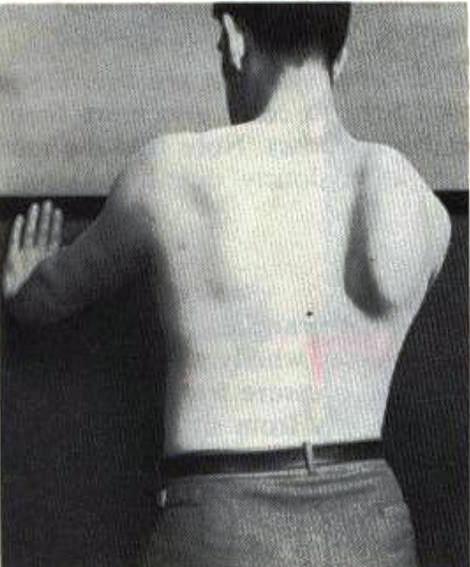 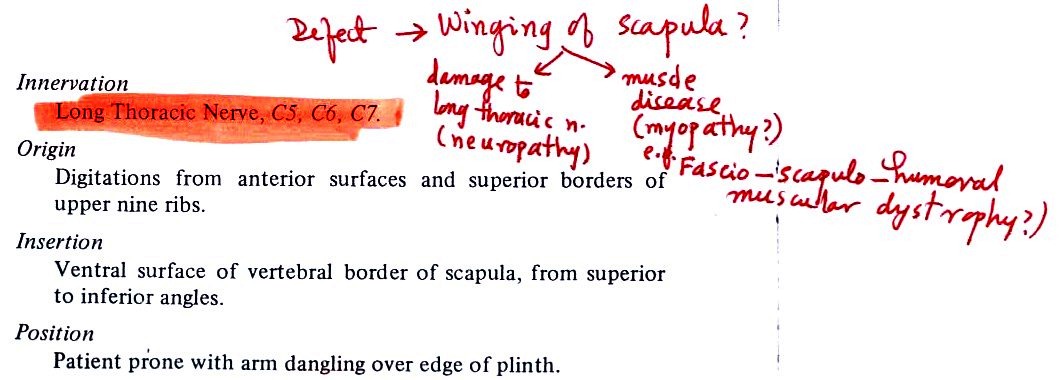 [Speaker Notes: Erb’s Palsy]
Surgical  scar
Erb’s Palsy: injury to the upper group of the arm main nerves, specifically the upper  trunk ( C5-C6) nerves . These form part of the Brachial Plexus, compring the ventral rami of C5-C8 and T1 nerves.



s,.
[Speaker Notes: Erb’s Palsy]
Thanks
v
Needle Electromyography: Data
Insertional Activity
Spontaneous Activity
Motor Unit Configuration
Motor Unit Recruitment
Interference Pattern
Needle Electromyography: Data
Motor Unit Configuration
Single motor unit:  		A motor axon and all its muscle fibers
Motor Unit Configuration:  	Amplitude, Duration, Morphology
Muscle is volitionally activated at different force levels
Needle recording properties enable assessment of single MUs
Motor Unit Recruitment
Pattern of motor unit activation with increasing volitional activation
Interference Patterns 
Motor unit pattern with full voluntary activation
EMG:  Spontaneous Activity
Fibrillation Potentials
Positive Sharp Waves
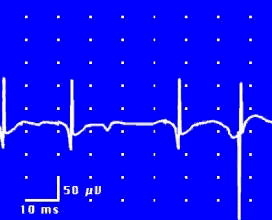 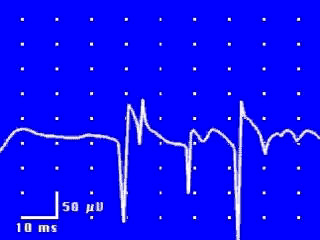 EMG:  Spontaneous Activity
Fasciculation Potential
EMG:  Neurogenic Motor Unit
10 msec/div, timebase

2MV/vertical segment
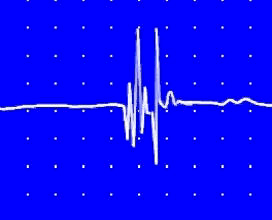 Electromyography (EMG) is a technique for evaluating and recording physiologic properties of muscles at rest and while contracting. 
It’s a recording of electrical activity of the muscle by inserting needle electrode in the belly muscles .
The potentials recorded in needle emg are derived from motor units of the muscle, hence known as motor unit potentials (MUPs). 
Q: Define what is a “ motor unit ”?
79
Electromyography (EMG) is a technique for evaluating and recording physiologic properties of muscles at rest and while contracting. 
It’s a recording of electrical activity of the muscle by inserting needle electrode in the belly of the muscles ( needle emg ) or by applying the surface electrodes ( surface emg ) 
The potentials recorded in needle emg are derived from motor units of the muscle, hence known as motor unit potentials (MUPs). 
Q: Define what is a “ motor unit ”?
80
Normal MUPs
Amplitude : 300 μV ( microvolt) – 5 mV ( millivolts)

Duration : 3 – 15 ms(milliseconds )
81
MUPs  (2)
During Mild Effort
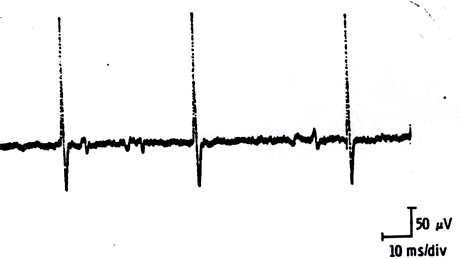 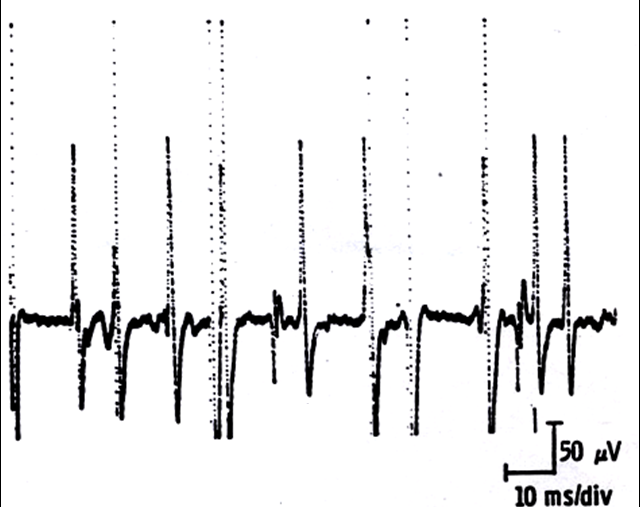 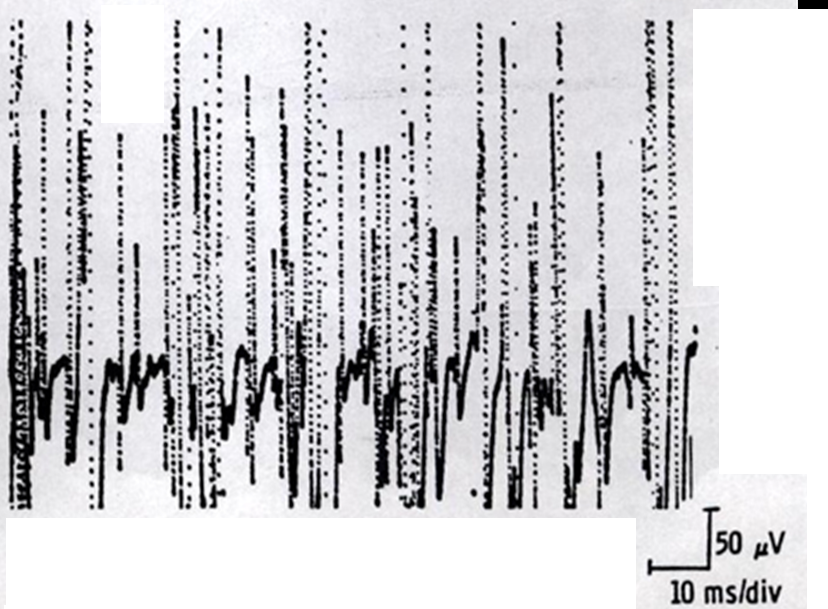 During Full Voluntary Effort . There is full  recruitment  ( you can not see the baseline )
During Moderate  Effort  note recruitment of additional motoneurons
Examples of Abnormalities of MUPs
In nerve diseases : Giant  MUPs due to reinnervation > 5 mV 
In muscle disease : Small MUPs < 300μV
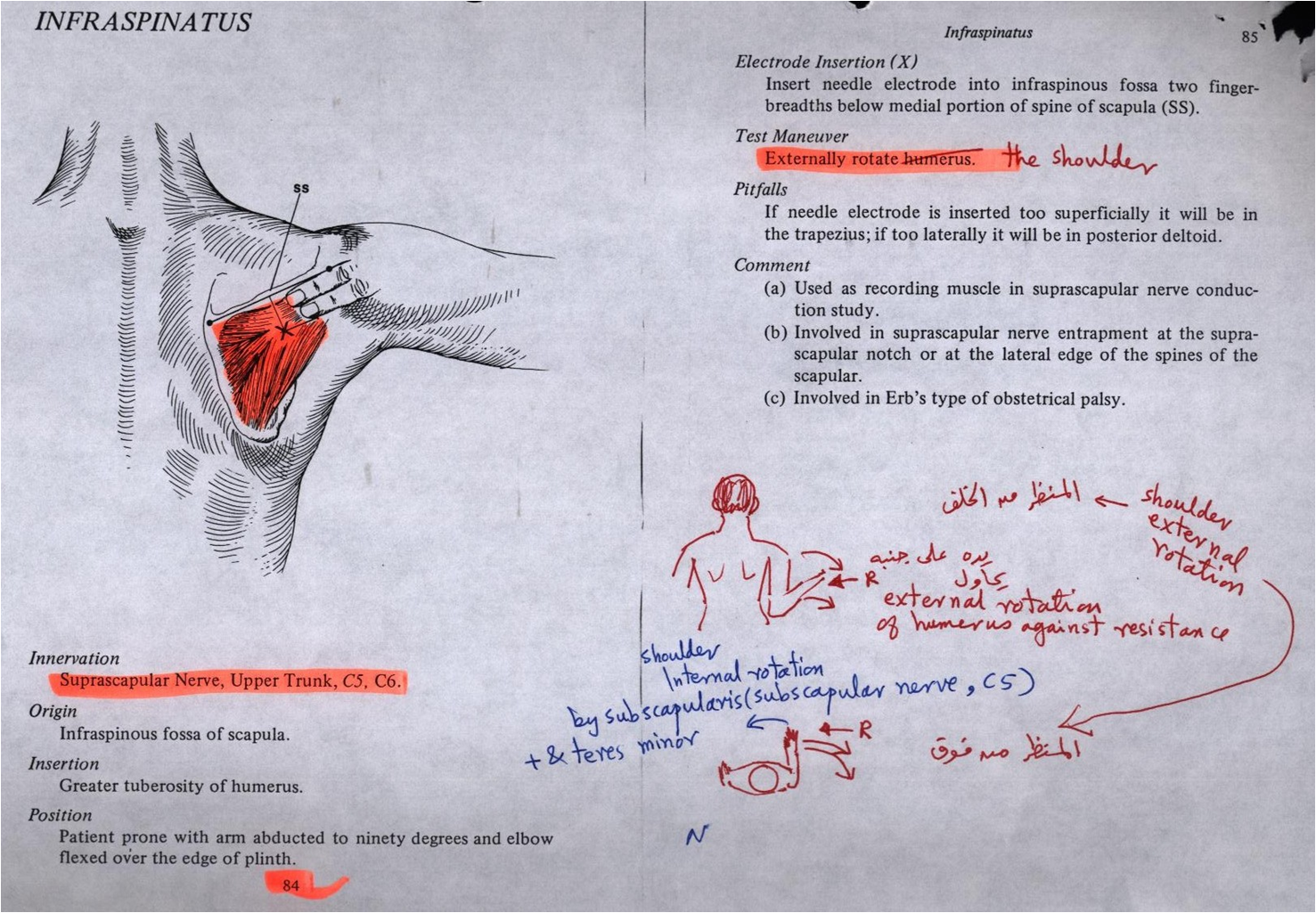 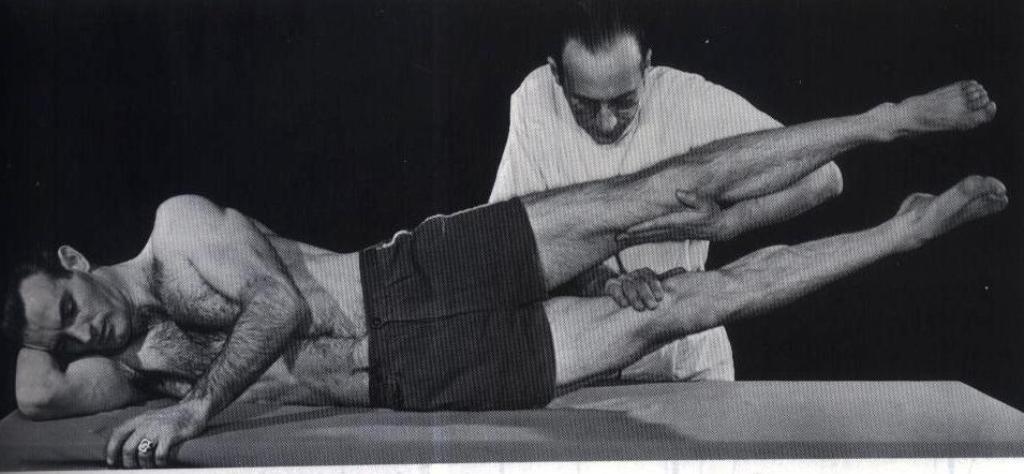 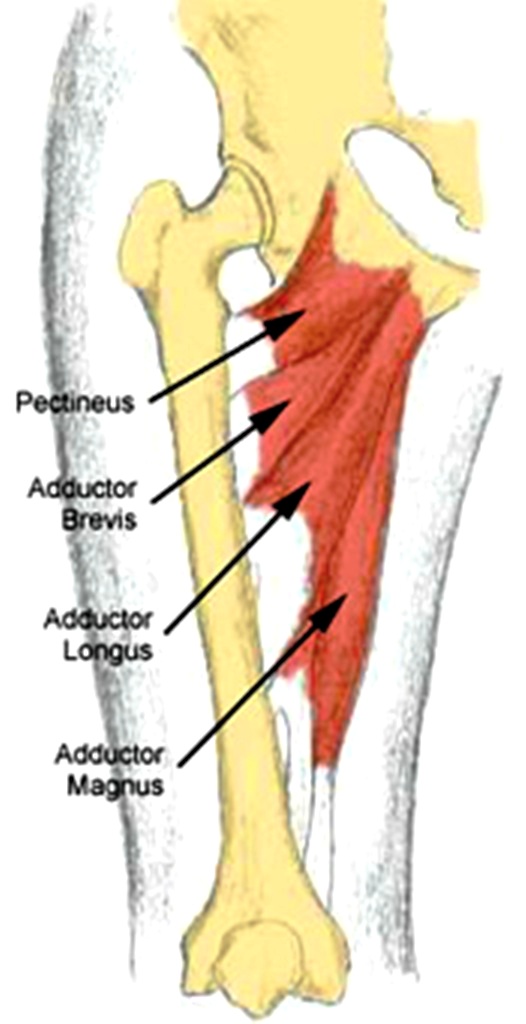 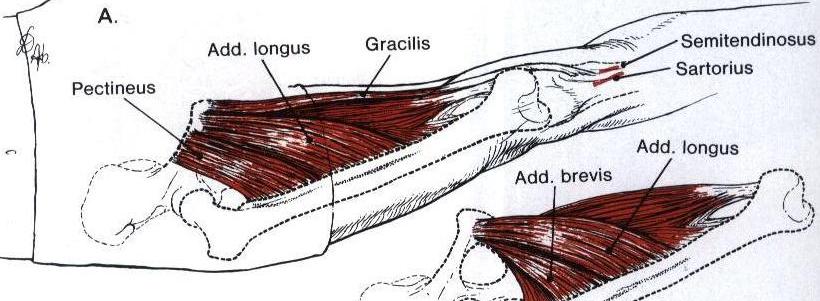 [Speaker Notes: Hip Adductorsobyturator nerve L2,L3,L4]
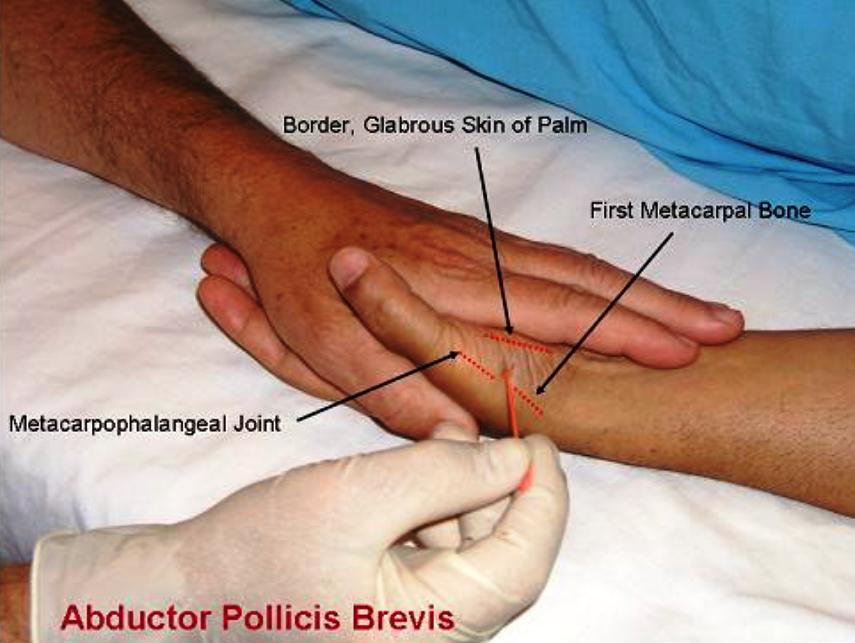 Tibialis Anterior
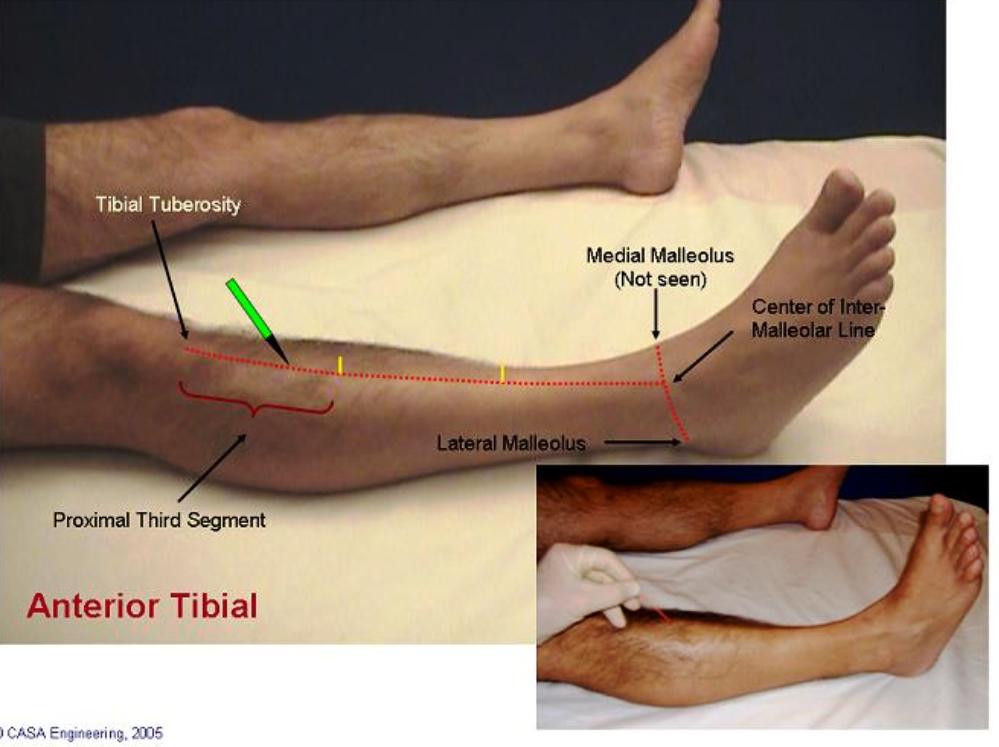 Thanks